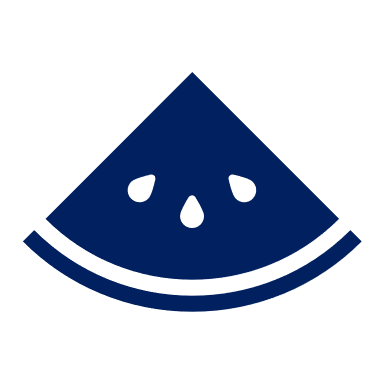 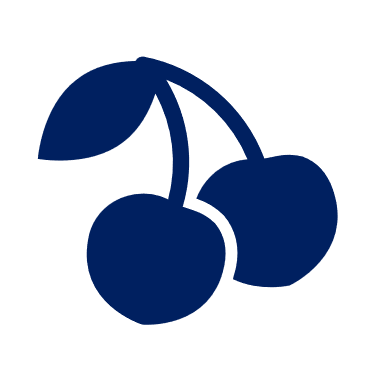 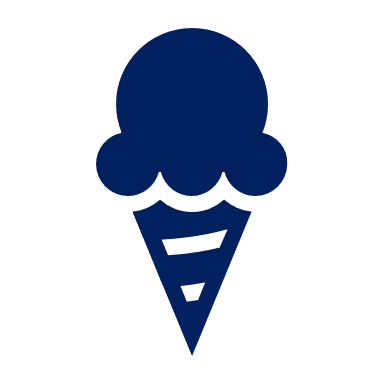 Sigue el camino 
de verduras y frutas
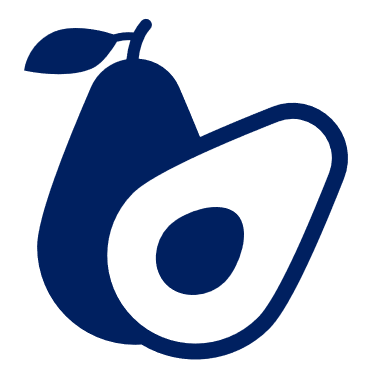 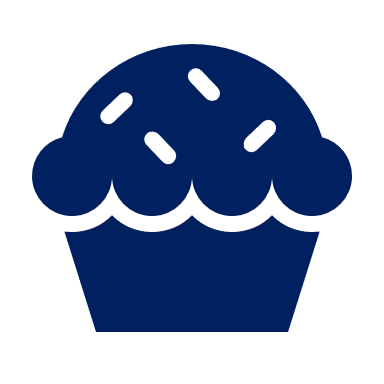 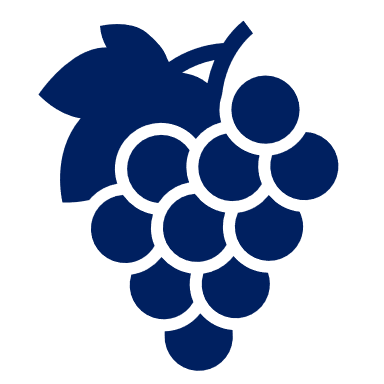 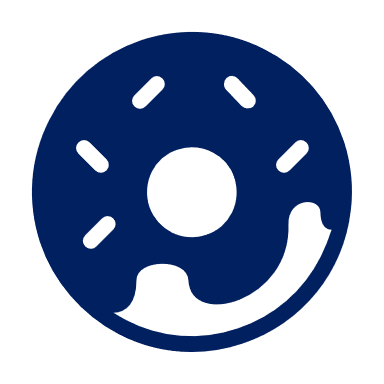 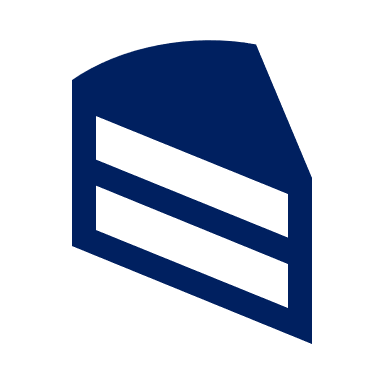 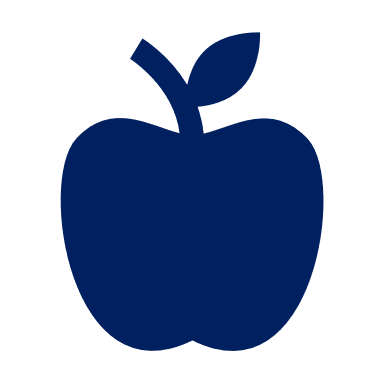 Vuelve a intentarlo